Amcan Dysgu:
Deall pam mae teithio llesol yn bwysig.
Pam mae Teithio Llesol yn bwysig?
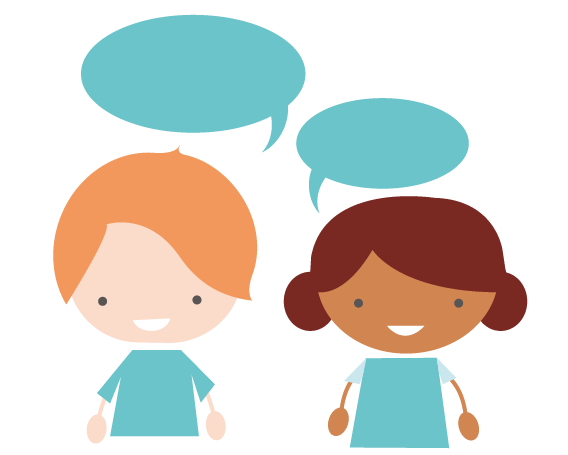 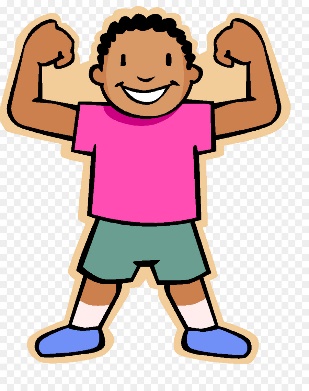 Llai o wrthdrawiadau
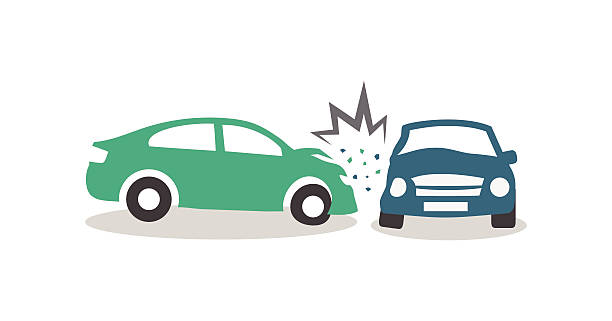 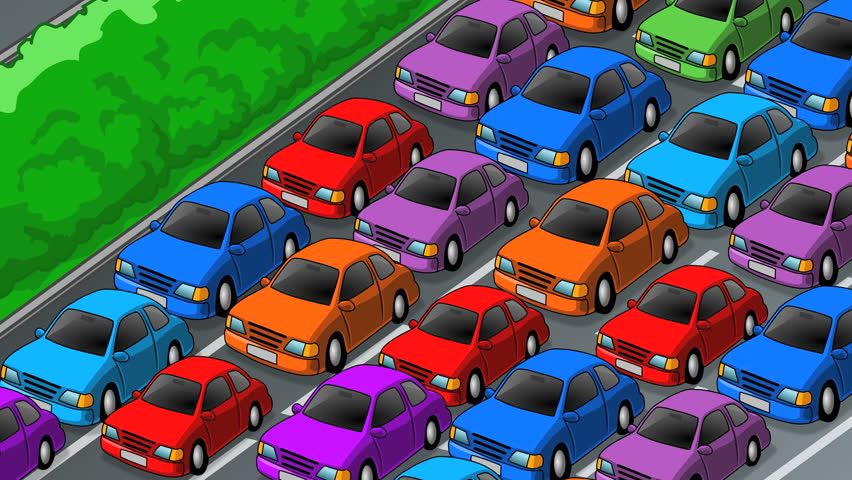 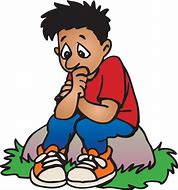 Iechyd gwell
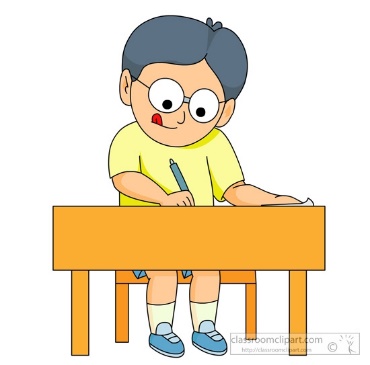 Llai o dagfeydd
Lleihau straen a phryder
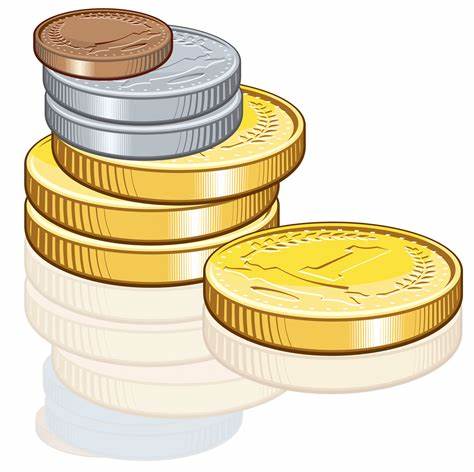 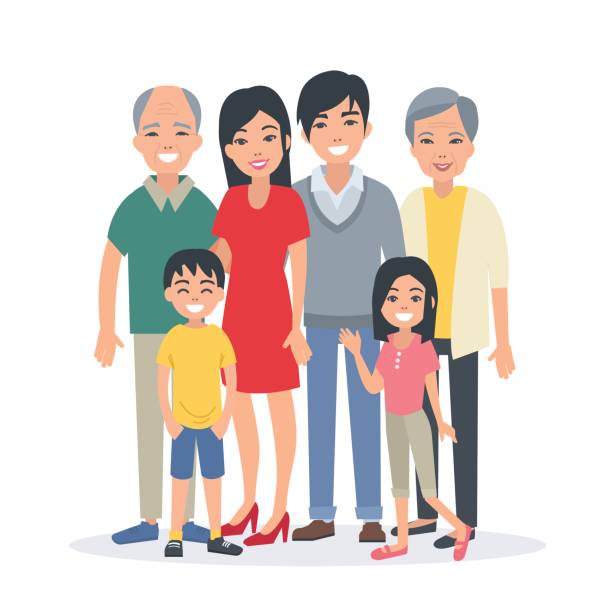 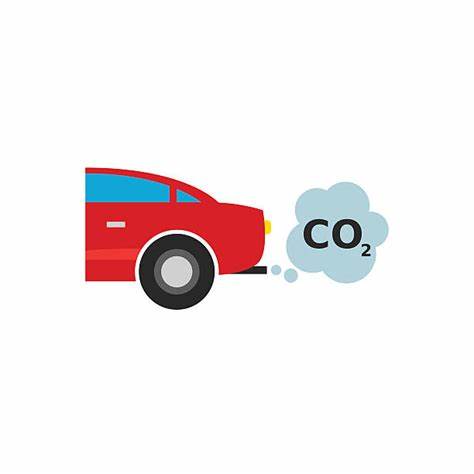 Rhatach
Gwella’r gallu i ganolbwyntio
Llai o allyriadau carbon
Gwella perthnasau
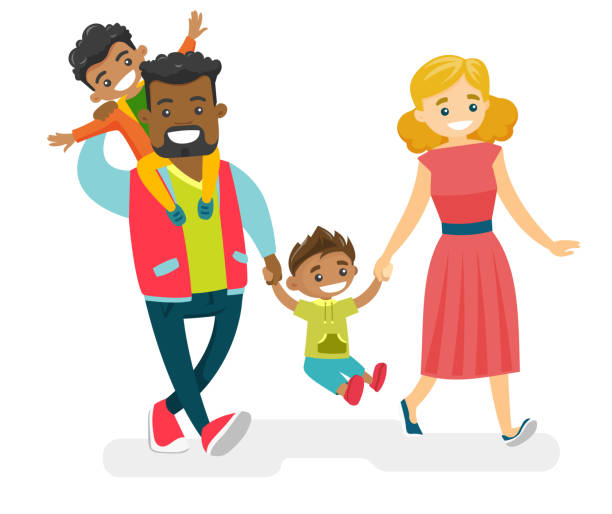 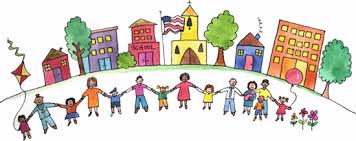 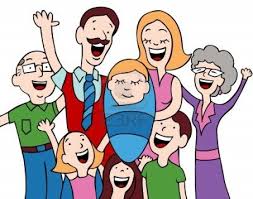 Pwy mae teithio llesol yn ei helpu?
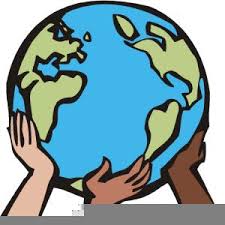 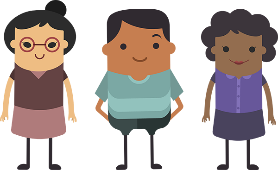 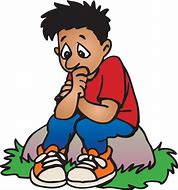 Allwch chi roi’r manteision mewn trefn?
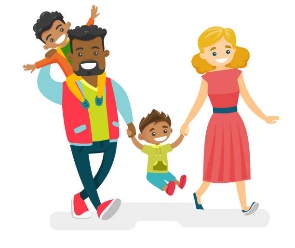 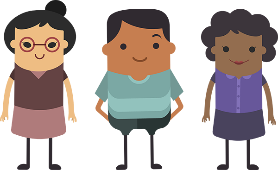 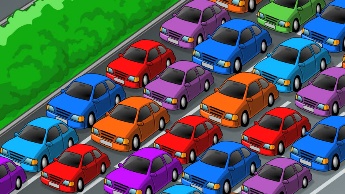 Lleihau straen a phryder
Llai o dagfeydd
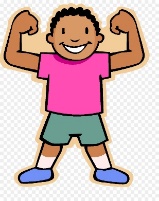 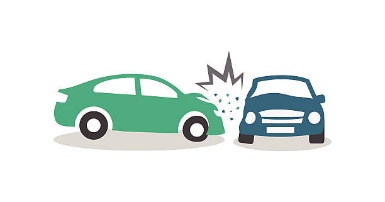 Iechyd gwell
Llai o wrthdrawiadau
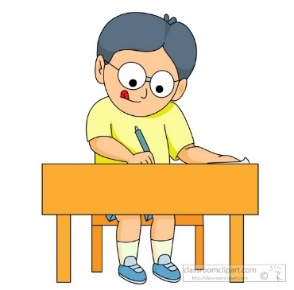 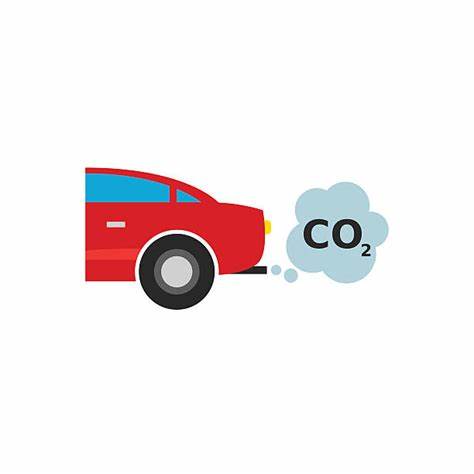 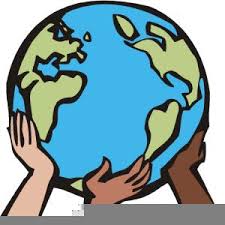 Llai o allyriadau carbon
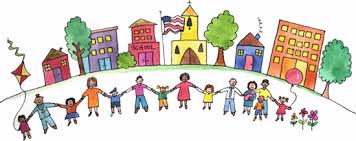 Gwella’r gallu i ganolbwyntio
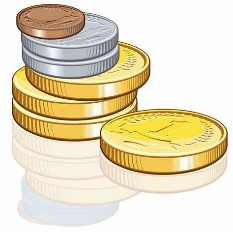 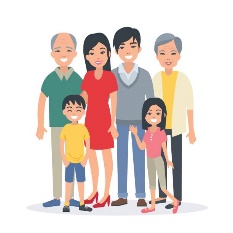 Rhatach
Gwella perthnasau
Pwy mae teithio llesol yn ei helpu?
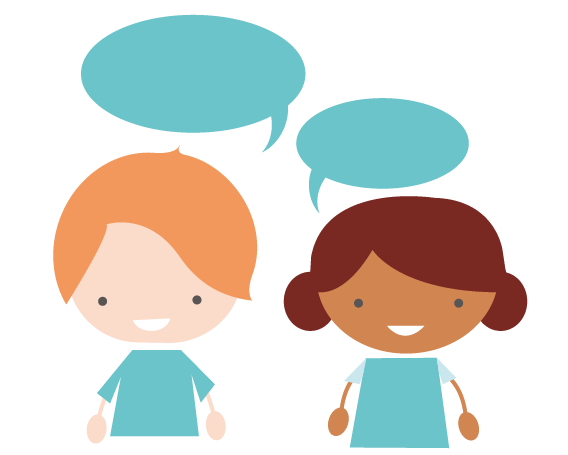 Beth rydych chi wedi'i ddysgu?